WHY WE WORK
Miss Thayer
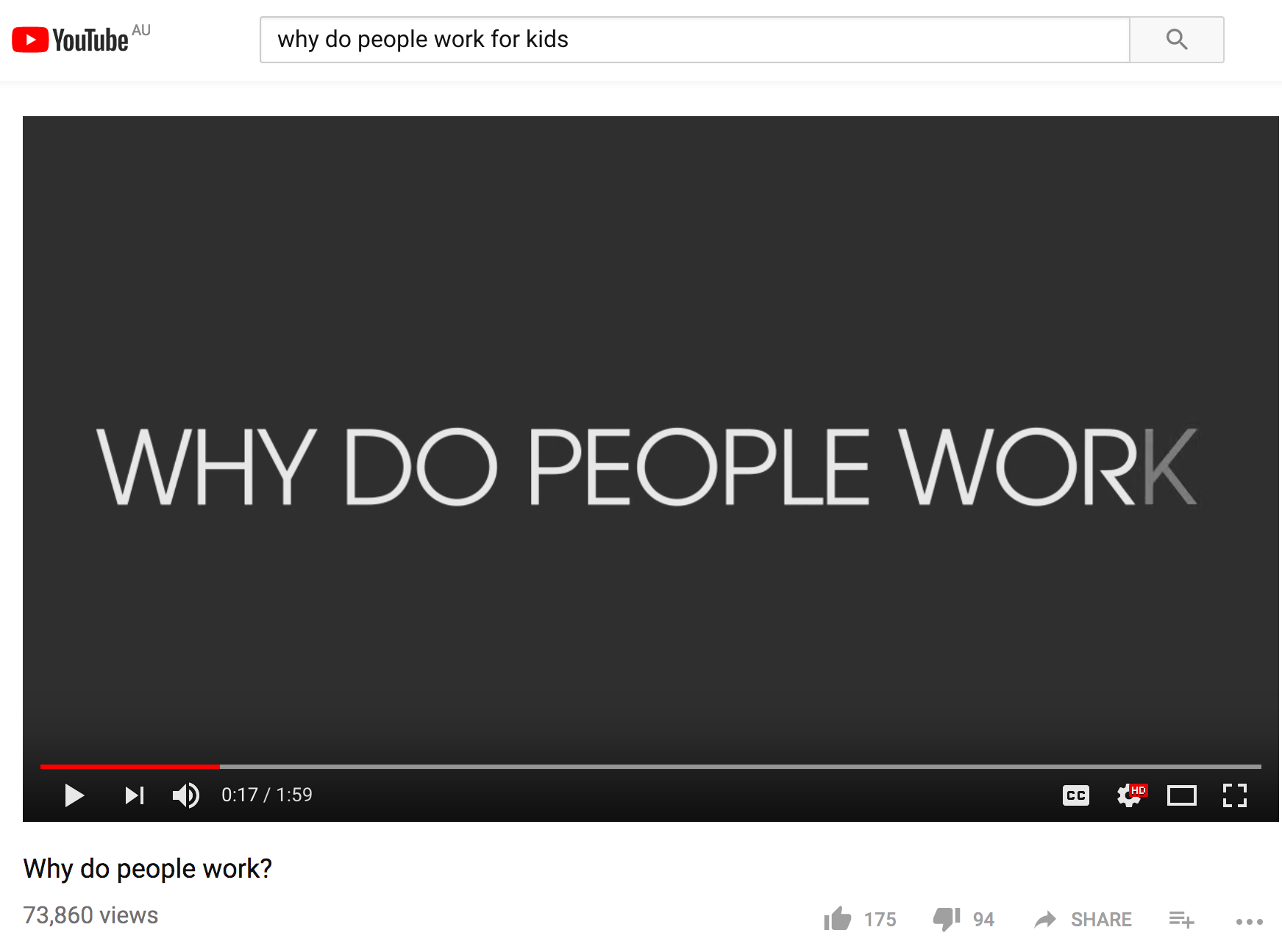 https://www.youtube.com/watch?v=J8hdWy_Y9oM
Material & non-material reasons:
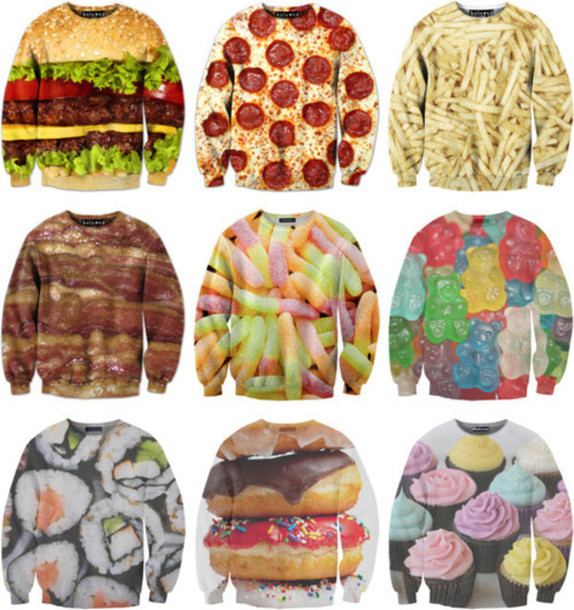 Material reasons: anything related to money or financial benefits
Think about this like physical things you can touch
Example: food & clothes

Non-material reasons: anything not related to money or financial gain
Think about this like things you cannot touch (ideas, thoughts, feelings)
Example: job satisfaction, self-esteem, happiness, & sense of community
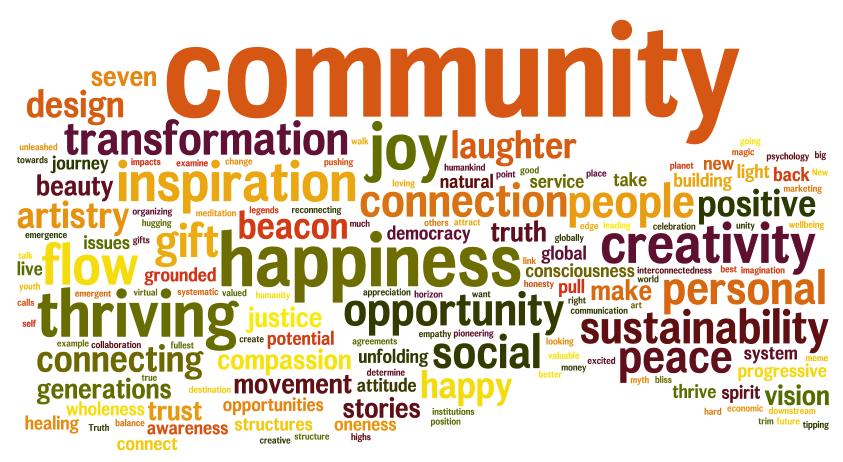 Material reasons for working
Income 
Superannuation (money paid into a fund that can be accessed with a person retires)
Other financial benefits (cash bonuses, car allowances, meal allowances, staff discounts)
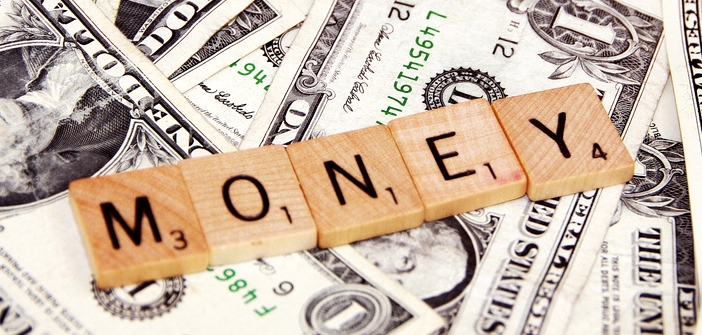 Non-material reasons for working
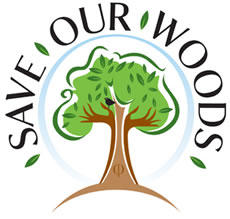 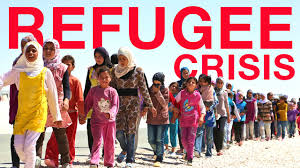 Ability to learn new skills & improve existing skills
Gives people a sense of pride, value, respect, identity, and personal achievement
Better for peoples physical and mental health
Opportunities to contribute to the success of a business
Being able to help people or make a difference for an important cause
Animal welfare, the environment, refugees, etc.
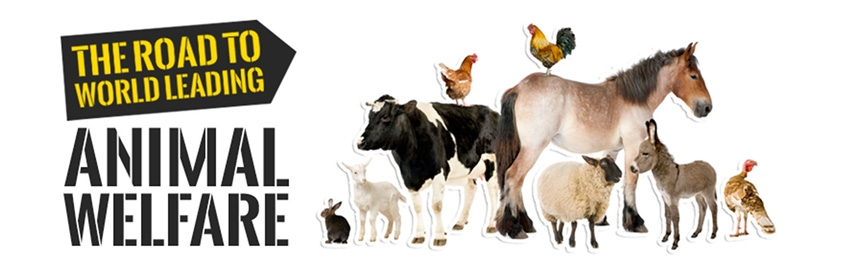 Non-material reasons for working
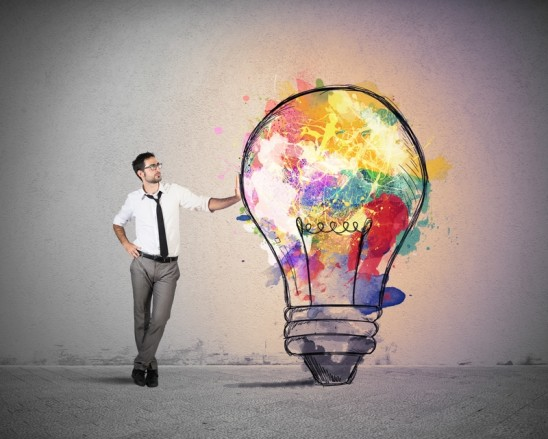 Being able to express creativity & try new things
Opportunities to build strong relationships with work colleagues
Make new friendships
Being able to achieve a good ‘work-life’ balance